Ouderenmishandeling
Het sluipt er soms in........
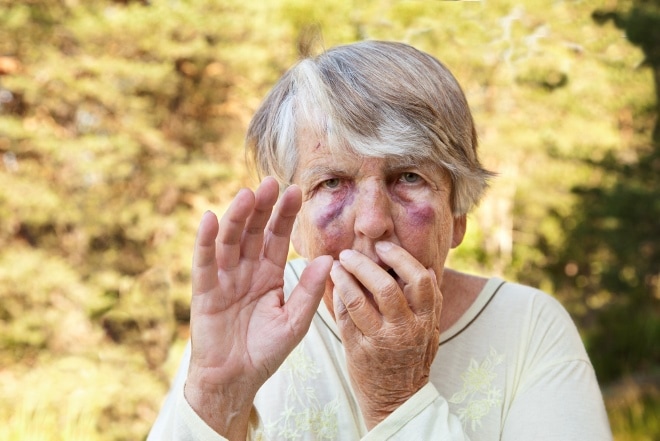 Monique Petra, huisarts docent,  Amsterdamumc
Leerdoelen:
Aios weet welke soorten oudermishandeling bestaan
De aios weet wat de signalen van oudermishandeling zijn.
Aios kent het begrip ontspoorde mantelzorger
De aios kent het stappenplan huiselijk geweld en kan hulp inschakelen
ouderenmishandeling
Definitie ouderenmishandeling
al het handelen of het nalaten van handelen van al diegenen die in een terugkerende persoonlijke of professionele relatie met de oudere (iemand van 65 jaar of ouder) staan, waardoor de oudere persoon lichamelijke en / of psychische e/of materiele schade lijdt en waarbij van de kant van de oudere sprake is van vorm van gedeeltelijke of volledige afhankelijkheid 

Bij ouderen met migranten, verstandelijk beperkte patiënt:  >55jr
ouderenmishandeling
[Speaker Notes: Ouderenmishandeling komt voor in huiselijke kring, maar ook in zorginstellingen. Er kan sprake zijn van opzettelijke mishandeling, maar dit is zeker niet altijd het geval. Soms kunnen mensen de zorg voor hun naasten (mantelzorg) of voor cliënten niet meer aan. Hun gedrag kan dan ontsporen. Dit kan leiden tot onverantwoorde zorg.]
Signaleren!
Signalering/screening : grote mate van handelingsverlegenheid onder artsen/medisch specialisten als ook ontbrekende kennis. 

Wie heeft een casus van ouderenmishandeling vanuit de praktijk?
Wat waren de signalen?

veiligthuis genv - YouTube
ouderenmishandeling
[Speaker Notes: Oudermishandeling is een lastig onderwerp. Ouderen praten er zelf niet gemakkelijk over, uit angst of uit schaamte. Bovendien weten zij vaak niet waar ze terecht kunnen. Ook voor mensen in de omgeving van ouderen is het lastig om ouderenmishandeling te signaleren. En om hierover het gesprek aan te gaan. Ze twijfelen vaak of hun vermoedens we juist zijn. En hoe ze die met de oudere]
Hoe vaak komt ouderenmishandeling voor:
1:50 ouderen van 65 jaar en ouder!
ouderenmishandeling
[Speaker Notes: Ouderen moeten zich veilig voelen en veilig zijn. Toch krijgt 1 op de 20 thuiswonende 65-plussers ooit te maken met ouderenmishandeling, blijkt uit onderzoek in opdracht van het Wetenschappelijk Onderzoek- en Documentatiecentrum (WODC). Het gaat hierbij onder andere om lichamelijk geweld, geestelijke mishandeling en financiële uitbuiting.]
Wat is de meest voorkomende vorm van oudermishandeling?
1. Financieel,
2. psychisch,
3. Lichamelijk
4. verwaarlozing, 
5. Seksueel misbruik
ouderenmishandeling
[Speaker Notes: 1:20 ouderen heeft ooit te maken heeft gehad met ouderen mishandeling en 1: 50 ouderen slachtoffer van ouderenmishandeling: meest gerapporteerde vorm is financieel misbruik (PG!) gevolgd door psychische en lichamelijke mishandeling (interviewstudie Regioplan 2018). Seksueel misbruik: taboe en onder rapportage!]
Signalen
Bedenk bij elke vorm van mishandeling welke signalen je zou kunnen krijgen.
ouderenmishandeling
[Speaker Notes: Voorbeelden van signalen: letsel dat niet lijkt te kloppen bij de toedracht/verhaal 
Letsel in verschillende stadia van genezing/ouderdom 
Delay in zoeken naar hulp 
Afwijkende interactie met mantelzorger: woord wordt voor hem gehouden, irritatie 
Angstklachten en terugtrekgedrag slachtoffer!
Koelkast leeg, verdwijnen bezittingen 
Slecht lichaamsverzorging ondanks dat een mantelzorg hier op zou moeten toezien, decubitus wonden, onverklaarde SOA/ vaginaal bloedverlies]
ouderenmishandeling
ouderenmishandeling
2 profielen ouderenmishandeling:
1. Ontspoorde mantelzorg:
Waarbij de grenzen geleidelijk en onbedoeld overschreden zijn.

2. Opzettelijke mishandeling
Moedwillig en handelen de daders uit financieel gewin, desintresse of wraak
ouderenmishandeling
[Speaker Notes: Opzettelijke mishandeling ook door hulpverleners!]
Wat zijn risicofactoren bij het slachtoffer?
Verminderd cognitief functioneren,
lage SES, 
psychologische en psychiatrische aandoeningen 
een slechte fysieke gezondheid
functionele beperking en afhankelijk van zorg en 
een beperkt sociaal netwerk of eenzaamheid
ouderenmishandeling
Wat zijn de risicofactoren bij de pleger?
psychiatrische aandoeningen, 
Alcohol- en middelen misbruik, 
overbelasting mantelzorg en 
geweld in familie geschiedenis (kindermishandeling !)


Pleger en slachtoffer beide vaak slachtoffer!
ouderenmishandeling
[Speaker Notes: Ouderenmishandeling komt voor in huiselijke kring, maar ook in zorginstellingen. Er kan sprake zijn van opzettelijke mishandeling, maar dit is zeker niet altijd het geval. Soms kunnen mensen de zorg voor hun naasten (mantelzorg) of voor cliënten niet meer aan. Hun gedrag kan dan ontsporen. Dit kan leiden tot onverantwoorde zorg.]
ouderenmishandeling
Vaak voorkomende locaties non-accidenteel letsel
Borst, onderrug/bil, bovenarm, bovenbeen, dijen, gelaat, oorlel, bovenlip, onderlip, tong 

Nek/hals , tussen de schouderbladen
ouderenmishandeling
Beschrijving van het letsel:
Locatie, grootte, patroon en ontstaanswijze! 
Past het letsel bij het verhaal/toedracht? 
Is er een vorm zichtbaar? 
Top teen onderzoek 

Gedetailleerde beschrijving/vastlegging van groot belang evt met aanvullende foto, bij voorkeur geen smartphone, gebruik PROVOKE! Bij smartphone gebruik let op privacy niet bruikbaar voor bewijsvoering! Foto’s alleen met toestemming patiënt
ouderenmishandeling
[Speaker Notes: Het beschrijven, typeren en interpreteren van letsel bij de oudere patiënt en het herkennen van toegebracht letsel, behoeft naast een grotere bewustwording ook expertise. Scholing speelt hierin een belangrijke rol. Omtrent kindermishandeling bestaat het verplichte Wetenschappelijk Onderwijs inzake Kindermishandeling voor Kinderartsen (de zogenaamde WOKK-cursus), echter op het gebied van ouderenmishandeling is dergelijk onderwijs nog niet ontwikkeld. Het ontwikkelen hiervan voor zorgprofessionals in het medisch-specialistische domein die betrokken zijn bij de zorg en behandeling van de oudere patient (al dan niet in opleiding) zou hun kennis over ouderenmishandeling op een hoger niveau kunnen brengen ten gunste van een betere signalering en diagnostiek. Daarnaast zal het zoeken van laagdrempelig (geanonimiseerd) overleg met een vertrouwensarts van Veilig Thuis bijdragen aan het vergroten van elkaars expertise op dit vlak.]
ouderenmishandeling
Lastig om ouderenmishandeling te herkennen door:
- Schaamte
- niet in staat zijn dit goed te communiceren vanwege cognitieve beperkingen of culturele verschillen en taalproblemen.
- onvoldoende kennis (van de achtergrond) van de verschillende vormen van ouderenmishandeling.
- Sommige uitingsvormen van ouderenmishandeling zijn reeds naar de achtergrond verdwenen op moment van onderzoek door de zorgprofessional.
ouderenmishandeling
Ontspoorde mantelzorger
ouderenmishandeling
Waardoor ontspoorde mantelzorg?
overbelasting en onmacht
niet de juiste vaardigheden hebben
te weinig kennis van de aandoening
de zorgvrager doet niet aardig tegen jou of is zelfs agressief
persoonlijke problemen
ouderenmishandeling
[Speaker Notes: Begrip tonen maar wel actie ondernemen!]
Beleid oudermishandeling in de relationele sfeer: ga in gesprek:
Met de ouderen – in afwezigheid pleger
Met de pleger – bij overlaste mantelzorger
ouderenmishandeling
[Speaker Notes: Het is belangrijk bij bezorgdheid over de situatie in gesprek te gaan met de oudere, zonder de vermoedelijke daders erbij. Beschuldig niemand (patiënt is vaak loyaal aan dader), uit je zorg en zoek samen naar een goede oplossing. 
Bij acuut gevaar moet een acute opname op geriatrische afdeling of in verzorgingshuis worden overwogen. Met toestemming van patiënt kan aangifte worden gedaan bij politie
Overleg als er geen acuut gevaar is – bv bij overbelasting mantelzorger. Probeer samen naar een oplossing te komen
Ondersteunende organisatie: 'Veilig thuis” anoniem overleg of melding in overleg met de patiënt
Meldpunt Ouderenmishandeling  van de Inspectie voor de Gezondheidszorg meldt je geconstateerde of vermoede oudermishandeling in zorginstelling.


  https://richtlijnendatabase.nl/gerelateerde_documenten/f/18254/Stroomschemas%20ouderenmishandeling.pdf   hier de verschillende beslisbomen hoe verder. Uit]
Beleid ouderenmishandeling in zorginstelling
meldpunt ouderenmishandeling van de inspectie voor de gezondheidszorg
ouderenmishandeling
Mogelijkheden ter ondersteuning
www.slachtofferhulp.nl
www.korrelatie.nl
www.anbo.nl/belangenbehartiging/gezondheid/ouderenmishandeling
ouderenmishandeling
Bronnen:

- Ouderenmishandeling en ontspoorde mantelzorg | Vorm | Huiselijk Geweld
- Microsoft Word - 12082013Factsheet_ontspoorde_mantelzorg_DEF.doc (movisie.nl)
-Meldcode.nu
 - ouderenmishandeling Stroomschemas ouderenmishandeling.pdf (richtlijnendatabase.nl) 
- Aanpak Ouderenmishandeling - Aanpak Ouderenmishandeling (aanpak-ouderenmishandeling.nl)
ouderenmishandeling
[Speaker Notes: Mogelijkheden voor ondersteuning.]